16.7 Screening for clinically important genes
Specification Reference 3.5.8
Lesson objectives
How can DNA probes be used to screen patients for gene mutations?
What role does genetic counselling play in the process?
Success Criteria
I can produce a flow chart of the steps of genetic screening from memory.
I can answer questions on genetic screening and cancer. 
I can produce a report which can be given to a couple both heterozygous for Tay-Sachs disease advising them of possible steps to take before making a decision to have a child?
Genetic Screening
Genetic screening can determine whether an unborn child might be affected by a genetic disorder.
Gene mutations can result in many genetic disorders e.g. sickle-cell anaemia.  Mutations can include deletions, additions and substitutions of nucleotides. If mutation results in a dominant allele, the individual will have the disorder.  If the allele is recessive, only a homozygous recessive individual will show the disorder. Heterozygous individuals will not display the symptoms but have the capacity to pass the disease to their offspring.
It is important to screen individuals with a family history of a disease for the mutant allele.  Screening can determine the probabilities of a couple having offspring with a genetic disorder.  Genetic counsellors can give ‘at risk’ potential parents advice about the implications of having children.
Genetic Screening
Mutated gene
The order of nucleotides on the mutated gene is determined by DNA sequencing. Genetic libraries now store the DNA sequences of many of the genes responsible for common genetic diseases.
C
T
A
G
G
C
T
A
G
A
T
C
C
G
A
T
Fragment of DNA with complementary bases to the mutated portion of the gene is produced.
T
C
C
G
DNA probe is formed by radioactively labelling the DNA fragment.
T
C
C
G
PCR techniques are used to produce multiple copies of the DNA probe.
T
T
T
C
C
C
C
C
C
G
G
G
Probe is added to single-stranded DNA fragments from the person being screened.
C
T
A
G
G
C
T
A
If the donor has the mutated gene, some donor DNA fragments will have a nucleotide sequence that is complementary to the probe and the probe will bind to its complementary bases on the donor DNA
C
T
A
G
G
C
T
A
T
C
C
G
These DNA fragments will now be labelled with the probe and can be distinguished from the rest of the DNA fragments by the use of X-ray film.
C
T
A
G
G
C
T
A
T
C
C
G
If complementary fragments are present , the DNA probe will be taken up and the X-ray film will be exposed.
If complementary fragments are not present, the DNA probe will not  be taken up and the X-ray film will not be unexposed.
Question 1: Produce a flow chart of the steps of genetic screening from memory.
Screening for several genetic disorders
Many different genetic disorders can be tested for simultaneously by:
Fix hundreds of different DNA probes in a pattern on a glass slide.
Add a sample of DNA to the pattern.
Any complementary DNA base sequences in the donor DNA will bind to one or more probes.
Using screening to test for cancer
It detects oncogene mutations responsible for cancer. Screening can determine the type of cancer that the patient has and hence the most effective drug or radiotherapy to use.
It can also detect tumour suppressor genes which inhibit cell division.  Mutations can occur that effect these genes. Mutations of both alleles must be present to inactivate the tumour supressor genes and to initiate the development of a tumour.  Some people inherit one mutated tumour suppressor gene.  These individuals are at greater risk of developing cancer. 
Screening can detect gene changes that predict which patients are more likely to survive from certain treatments and have the best chance of survival. E.g. The drug herceptin is most effective at treating certain types of breast cancer.
Screening can detect a single cancer cell among millions of normal cells, thus identifying patients at risk of relapse from certain forms of leukaemia.
Screening can highlight individuals at risk and allow them to make informed decisions about their future e.g. Smoking, diet, weight.  They can also check themselves more regularly for signs of cancer, leading to early diagnosis and a better chance of successful treatment.  They may choose to undergo gene therapy which is in the developmental stage but trials are taking place for bladder, brain, liver, ovarian and prostate cancers.
Question 2: Genetic screening shows that a person has one mutant allele of the tumour supressor gene.(a) What is the role of the tumour supressor gene? (1 mark)(b) How might the person use the information revealed by genetic screening?  (2 marks)
Genetic Counselling
Genetic screening goes hand in hand with genetic counselling.
Expert advice provided by a counsellor helps individuals to understand the results and implications of the screening and so make appropriate decisions.
The family history of an inherited disease is researched and couples are advised on the likelihood of it arising in their children.
A counsellor can inform a couple of the effects of a disorder and its emotional, psychological, medical and economic consequences.
It can make couples aware of any further medical tests that give a more accurate prediction of whether the children will have the condition.
Plenary
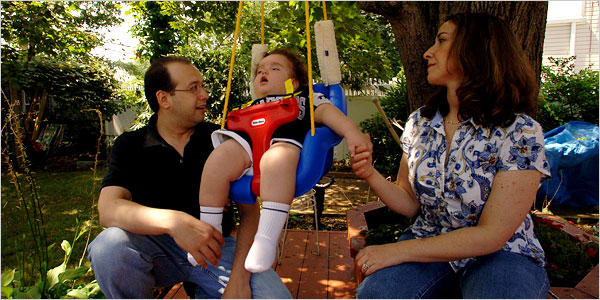 A couple have a two year old son called Isaac.  Isaac has Tay-Sachs disease. This is an autosomal recessive genetic disorder.  Both his parents are carriers of this disorder.   Isaac does not produce an important enzyme which has caused fatty compounds to accumulate in his brain cells causing them to malfunction.  One day his entire nervous system will be destroyed.  Symptoms first started appearing when he was only six months old. Since this time he has shown relentless deterioration of mental and physical abilities. Isaac is blind, deaf, and unable to swallow. His muscles are wasting and paralysis will eventually occur. He is given painkillers to help relieve the constant pain! Doctors believe Isaac will not reach his fourth birthday. There is currently no cure or treatment.
His parents want to have another child. Produce a report to give this couple advice on what steps to take before making a decision? (8 marks)
Homework
Answer all application questions on pages 273 to 275.